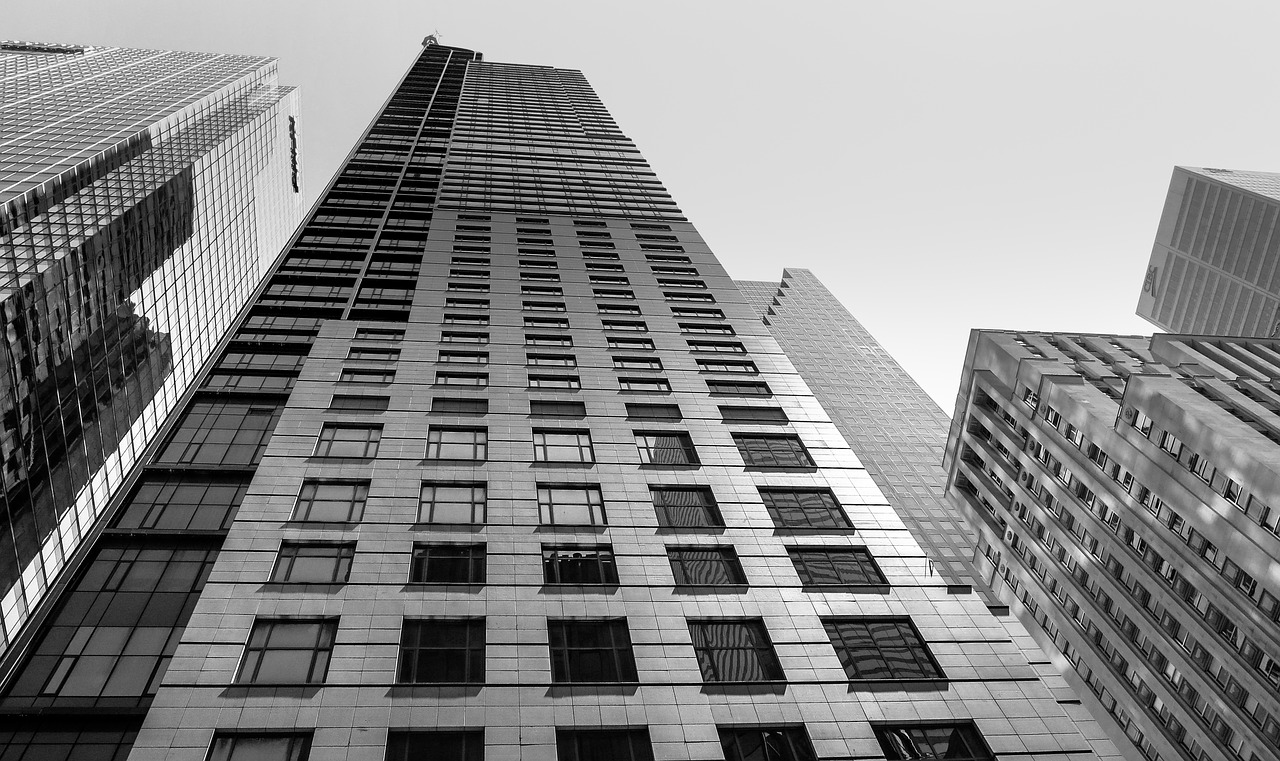 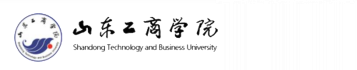 题目
团队名称：第一梯队
      团队成员：王   景
                      周   君
                      秦浩轩
      指导教师：王晓博
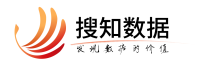 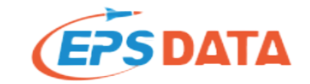 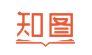 课题背景
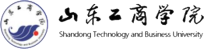 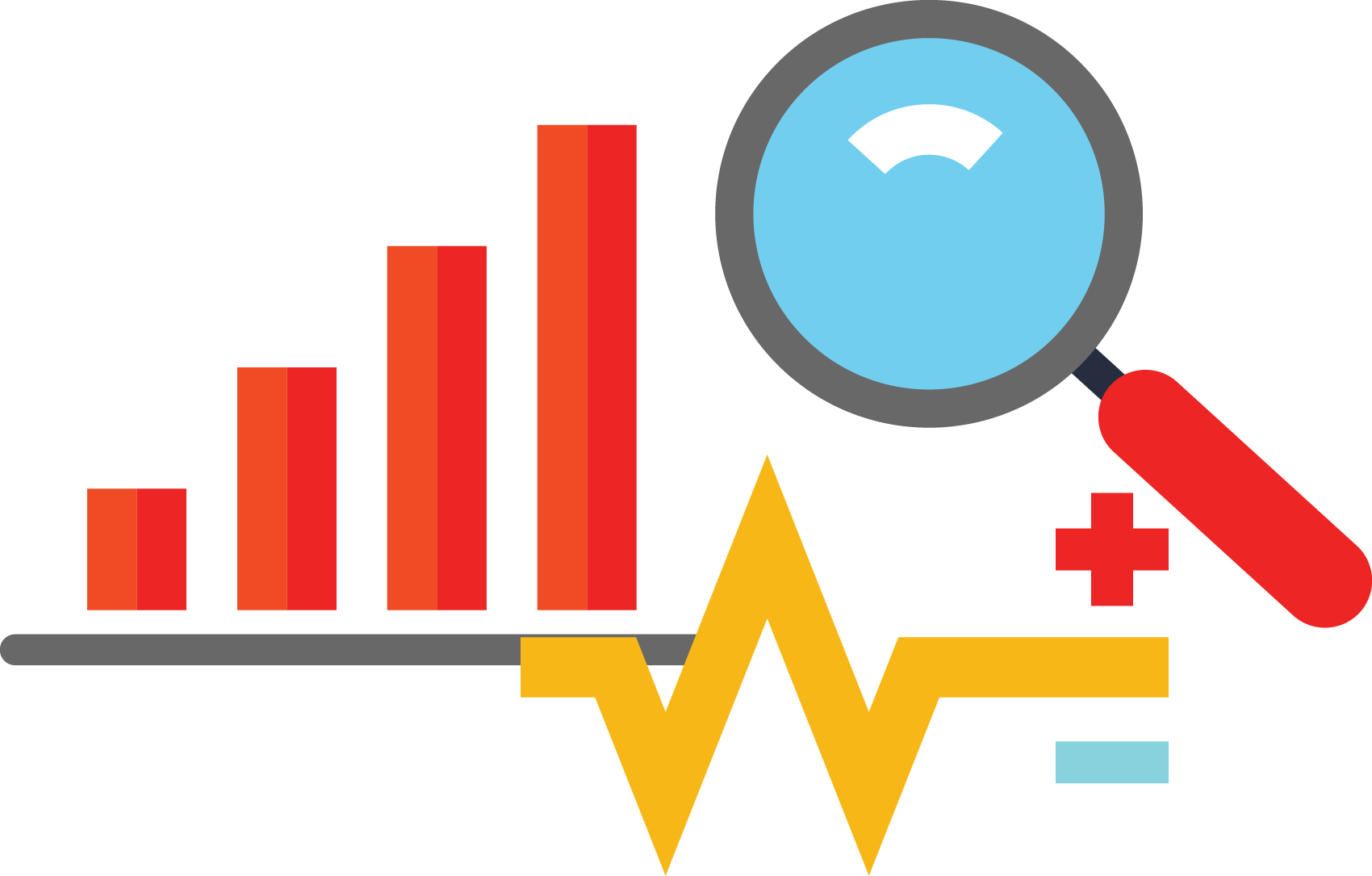 课题背景
检索过程
现状分析
影响分析
结语
检索思路
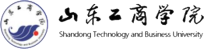 01
02
03
04
05
添加标题
添加标题
添加标题
添加标题
添加标题
课题背景
检索过程
现状分析
影响分析
结语
确定信息源
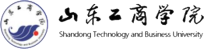 课题背景
检索过程
现状分析
影响分析
结语
提炼检索词
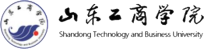 课题背景
检索过程
现状分析
影响分析
结语
构建检索式
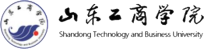 课题背景
检索过程
现状分析
影响分析
结语
构建检索式
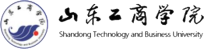 课题背景
检索过程
现状分析
影响分析
结语
检索策略实施与调整
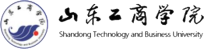 课题背景
检索过程
现状分析
影响分析
结语
国内外研究现状
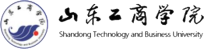 姓名
姓名
数据来源：
数据来源：
关键词聚类分析
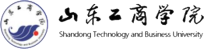 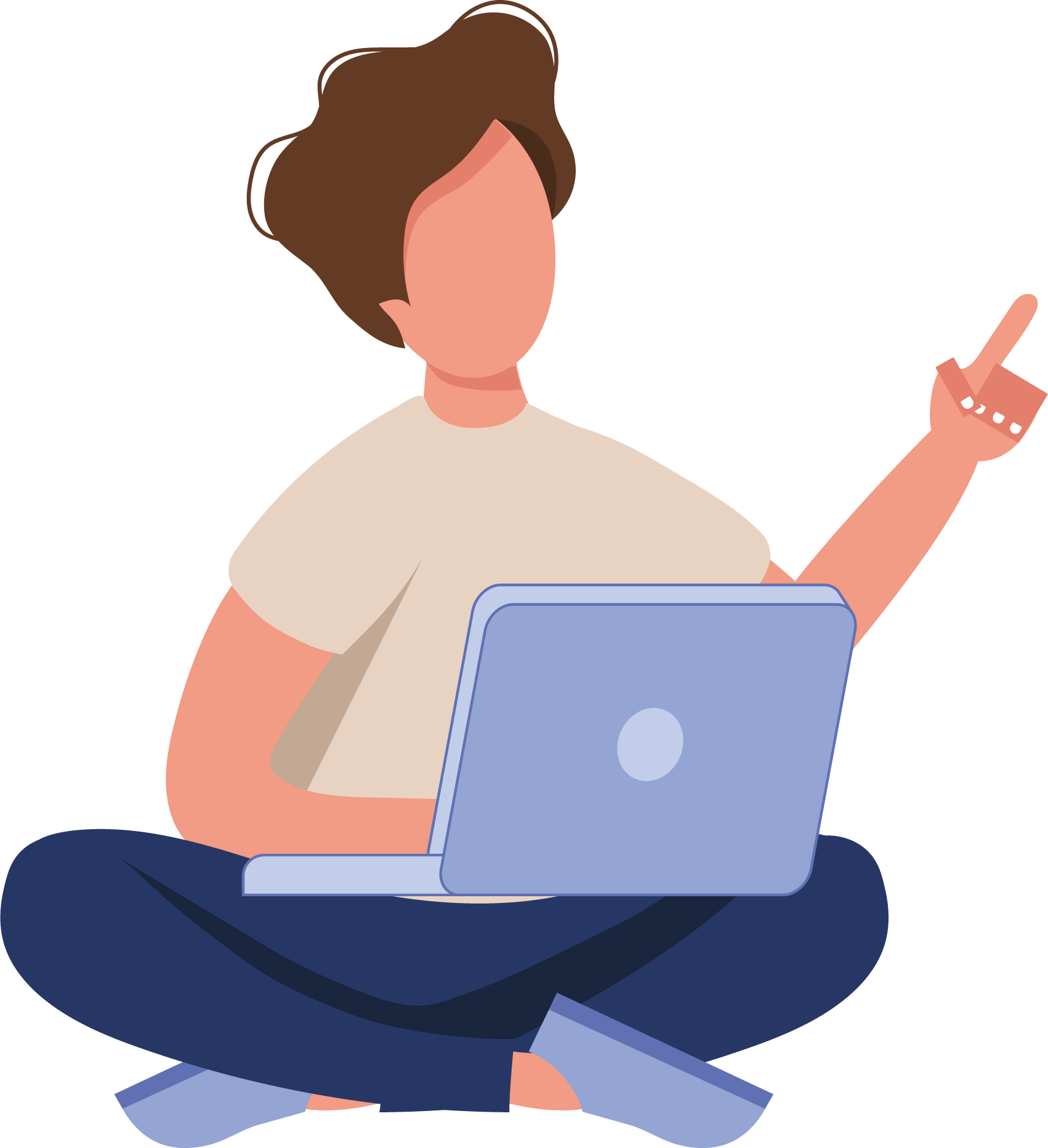 课题背景
检索过程
现状分析
影响分析
结语
时间序列分析
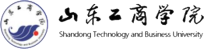 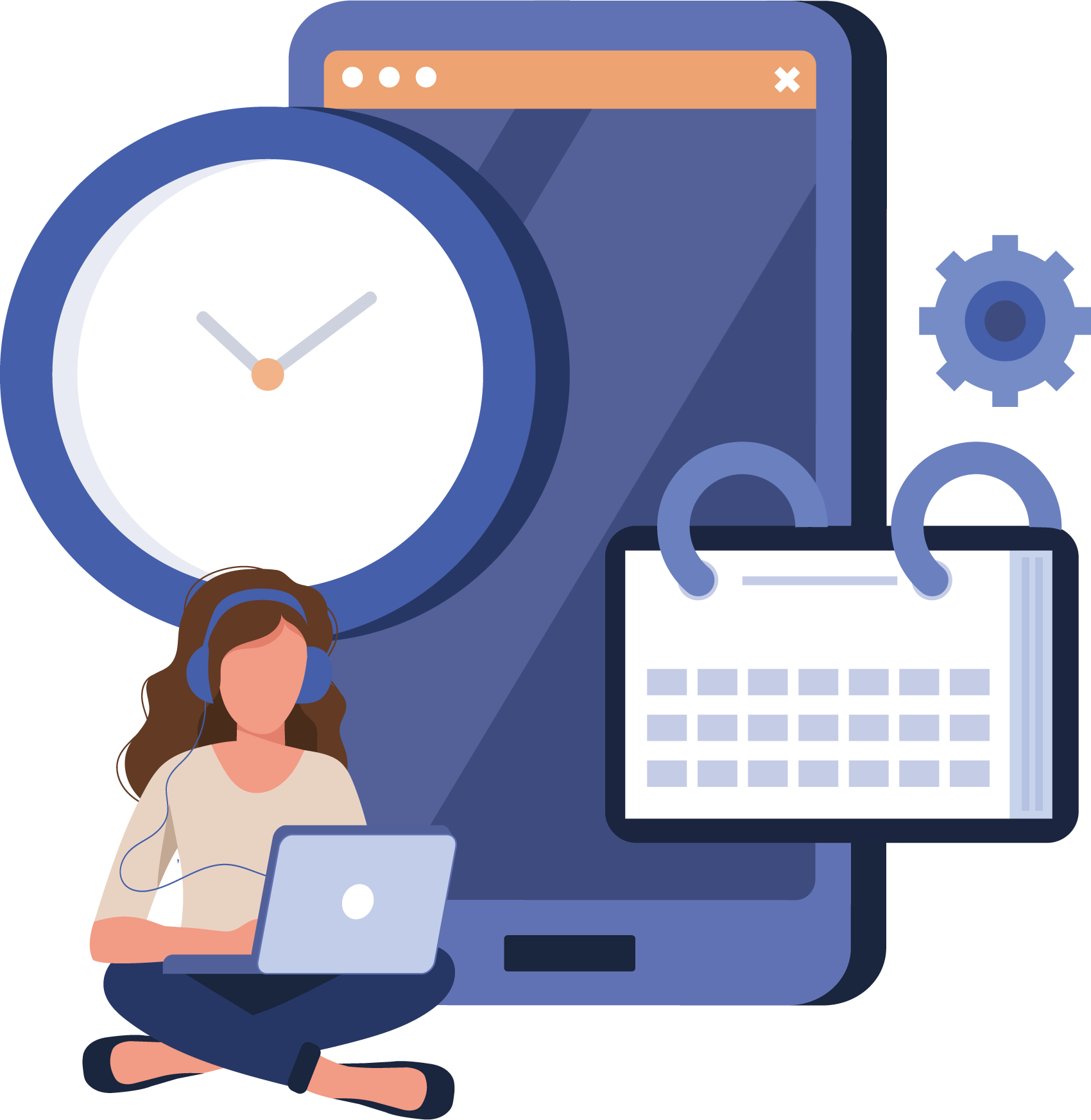 课题背景
检索过程
现状分析
影响分析
结语
现状分析
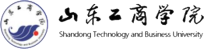 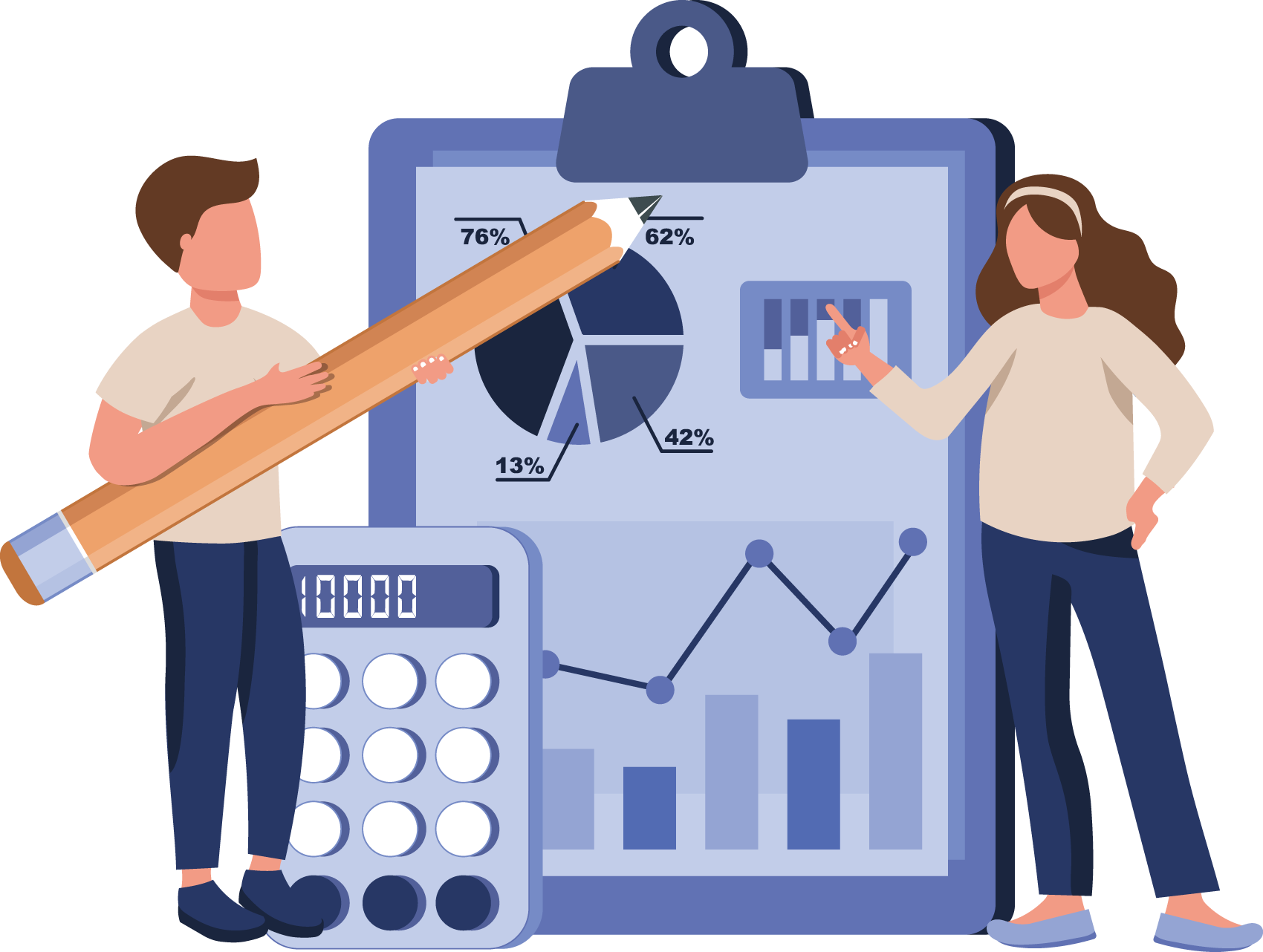 课题背景
检索过程
现状分析
影响分析
结语
现状分析
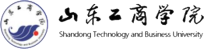 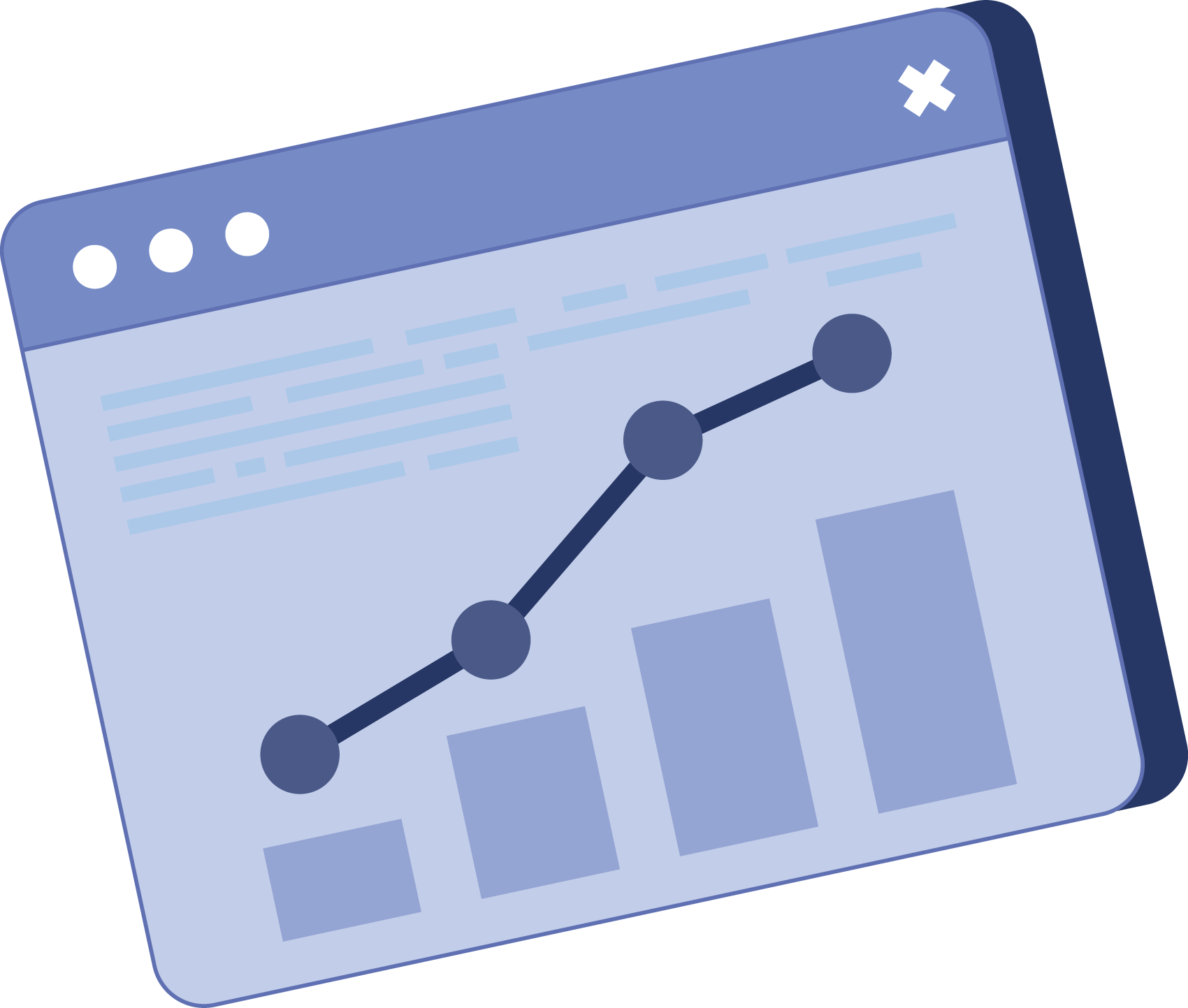 课题背景
检索过程
现状分析
影响分析
结语
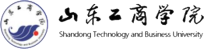 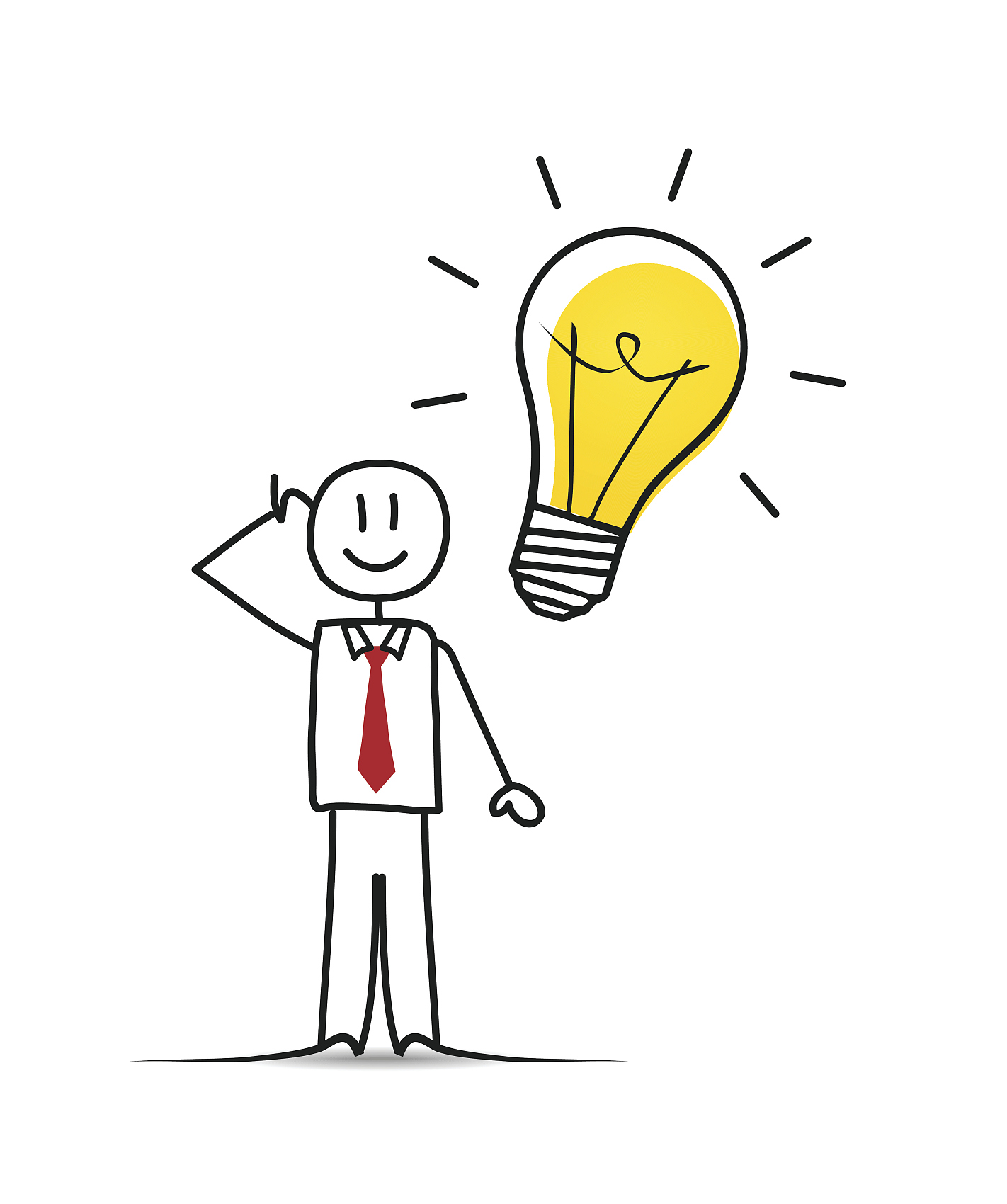 课题背景
检索过程
现状分析
影响分析
结语
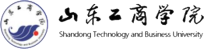 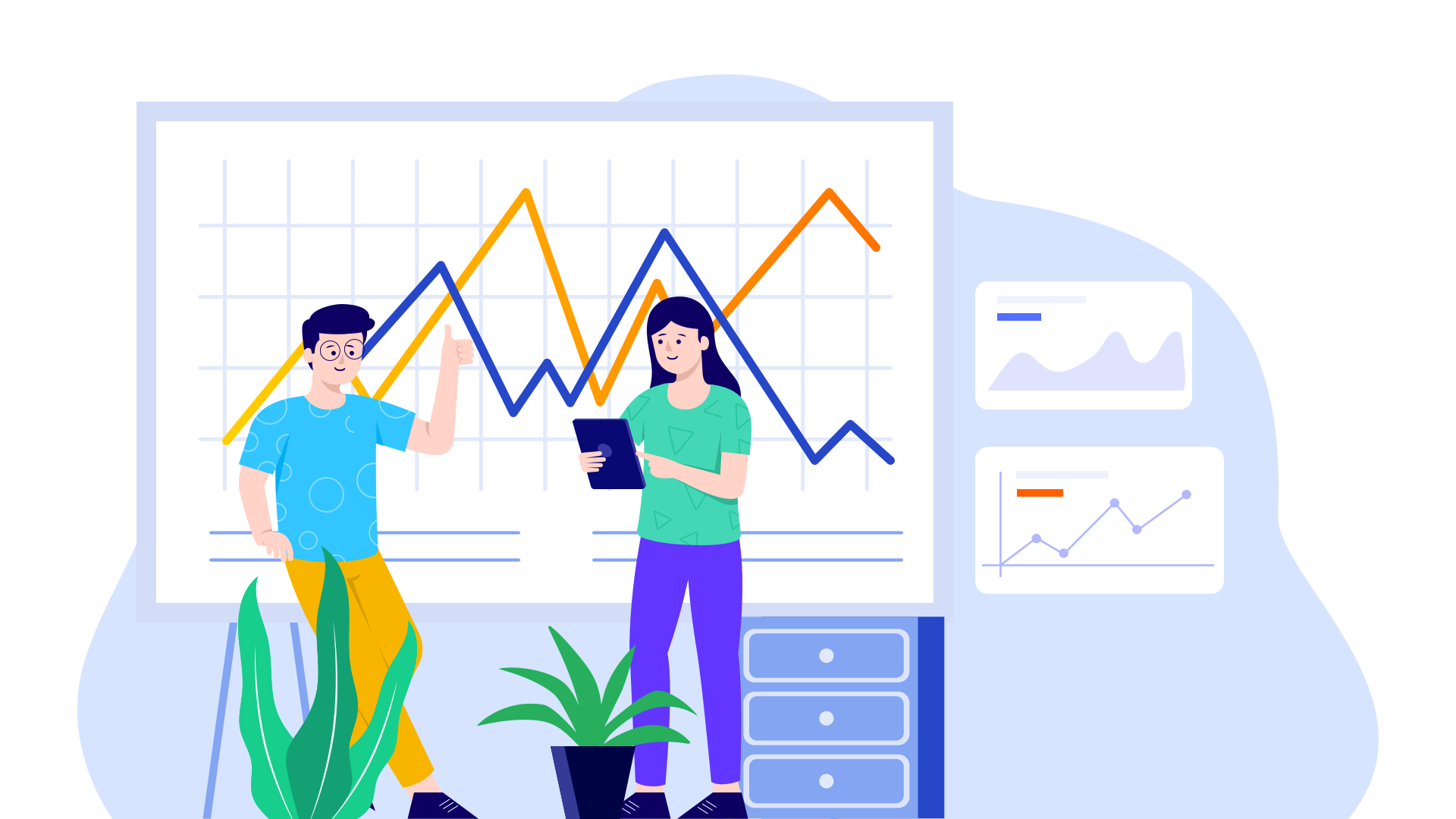 课题背景
检索过程
现状分析
影响分析
结语
结论与启示
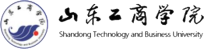 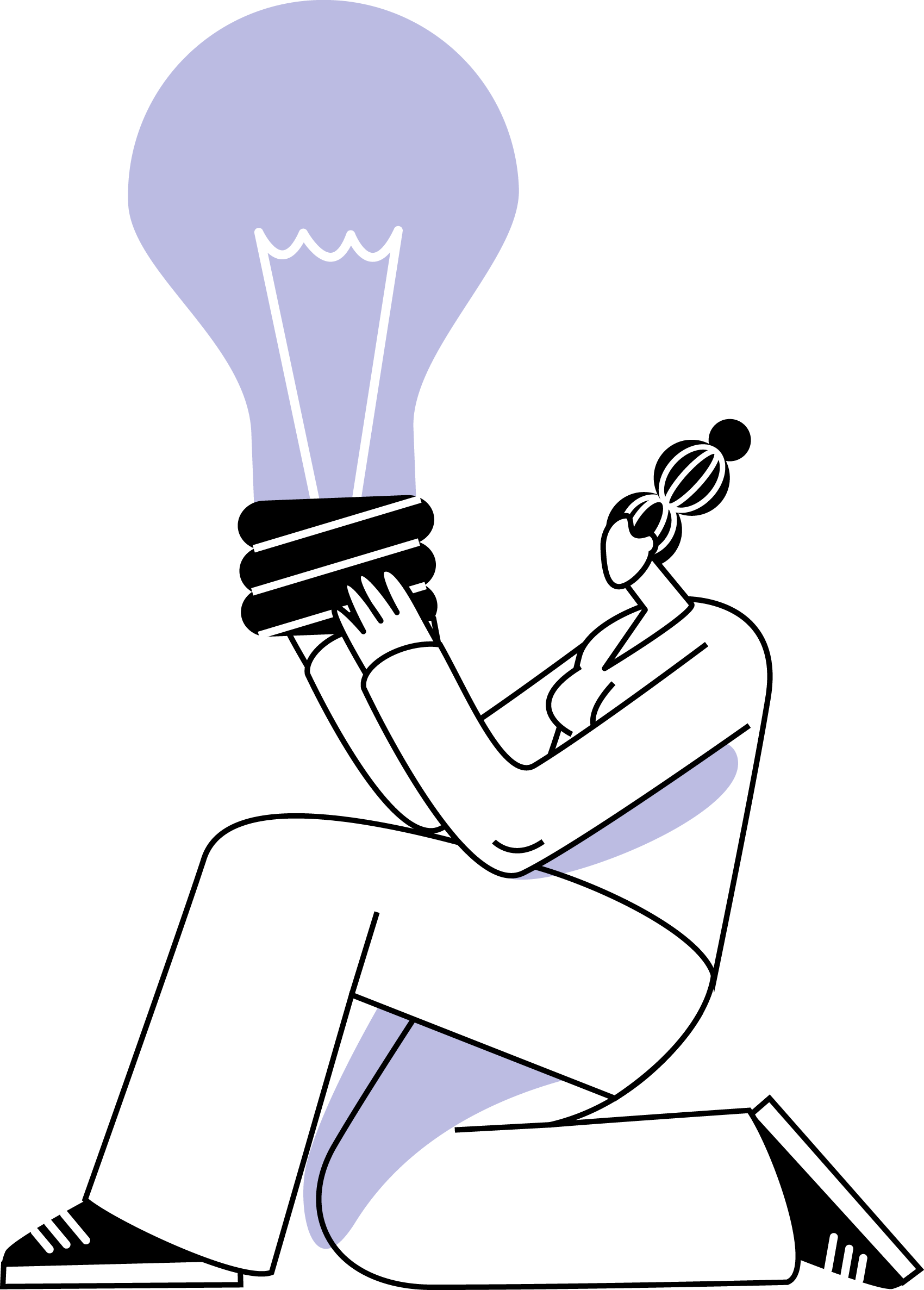 课题背景
检索过程
现状分析
影响分析
结语
参考文献
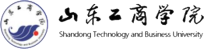 参考文献
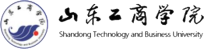 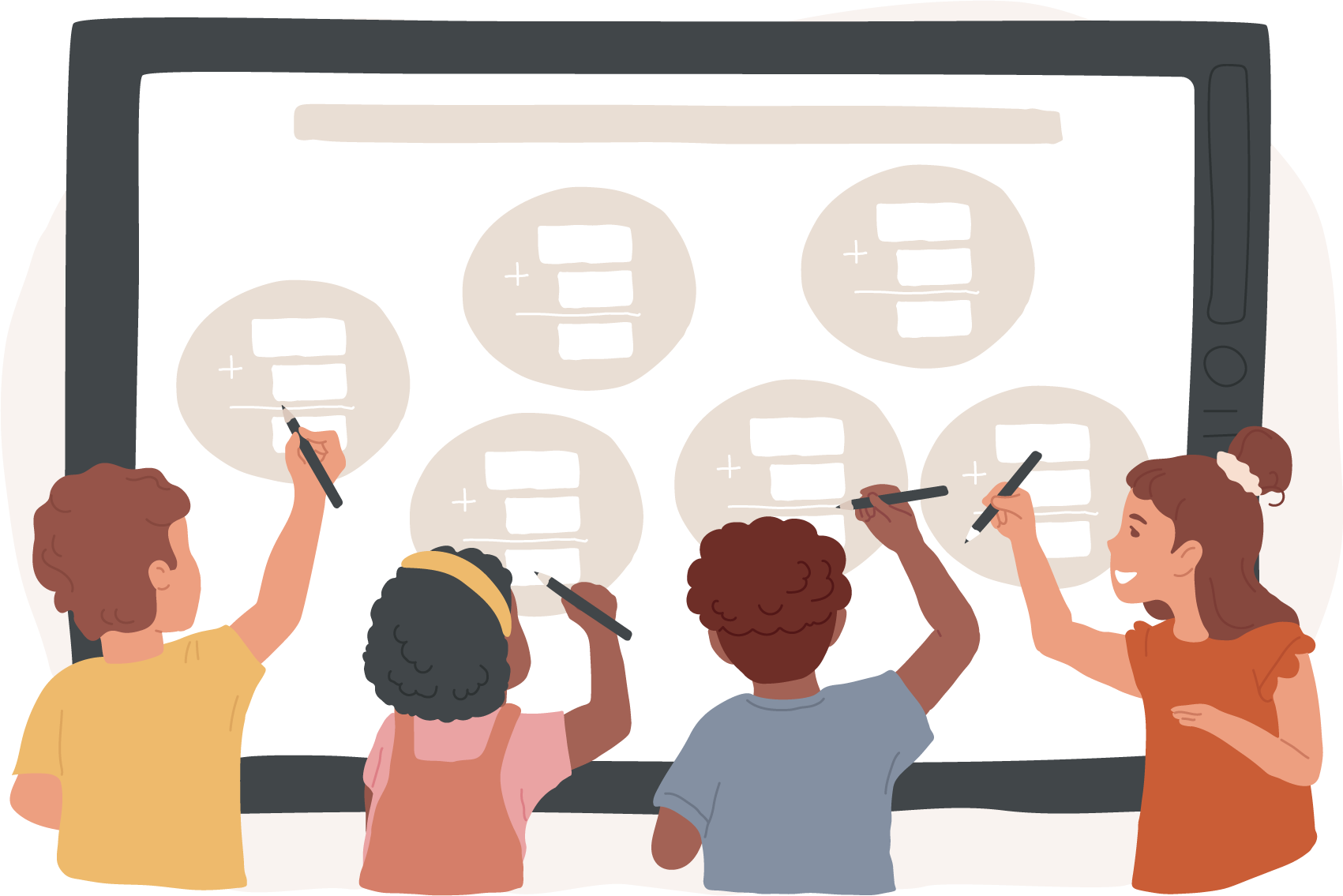 AI使用说明
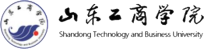 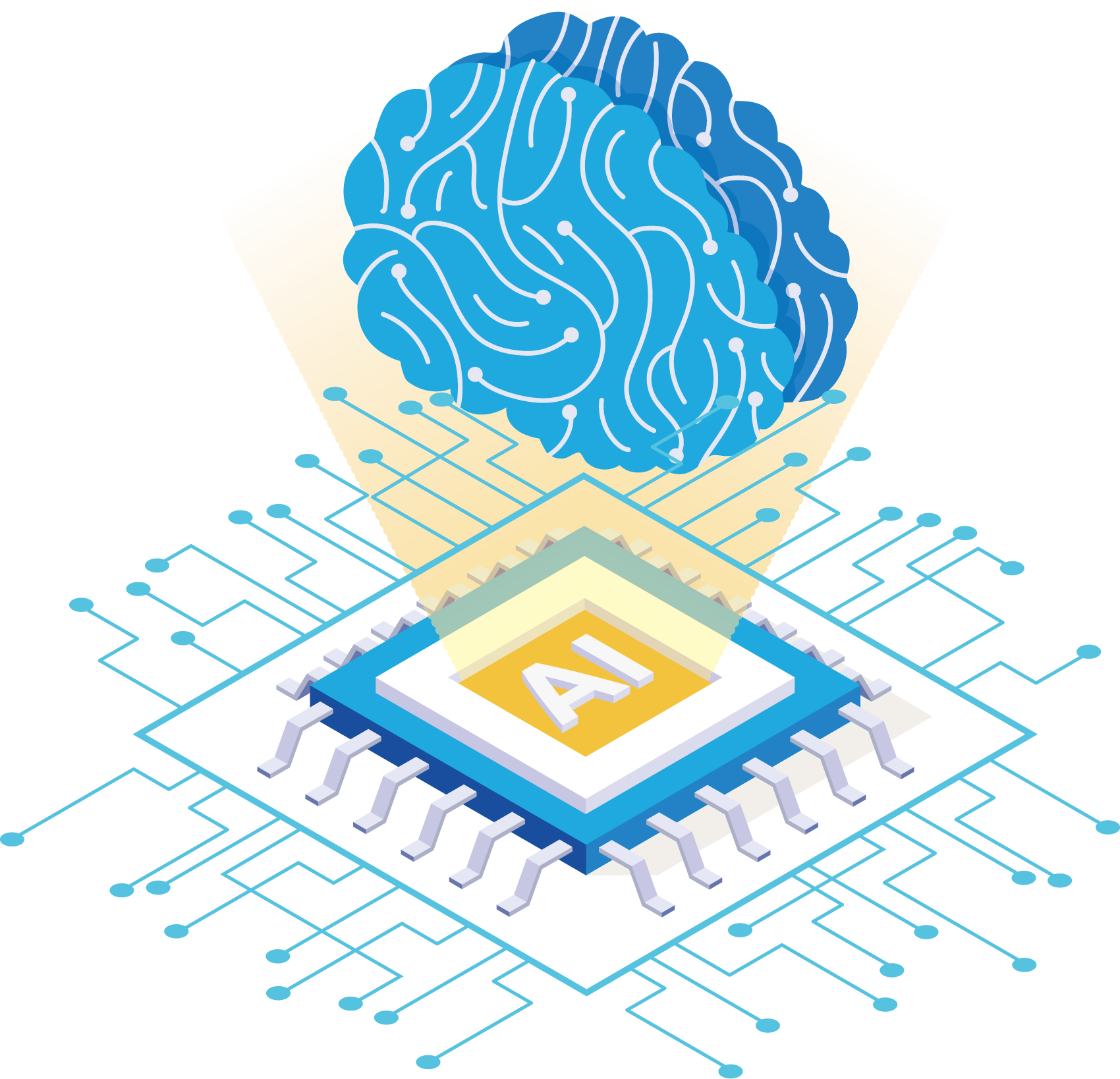 参考文献与AI使用情况
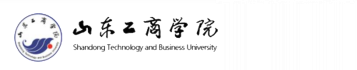 惟 平 惟 准 · 近 知 近 仁








感谢各位专家倾听
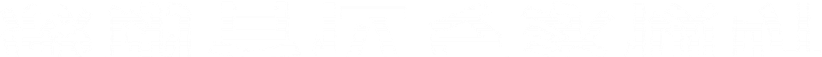 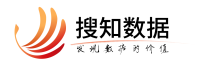 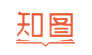 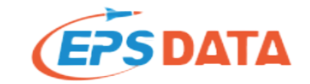